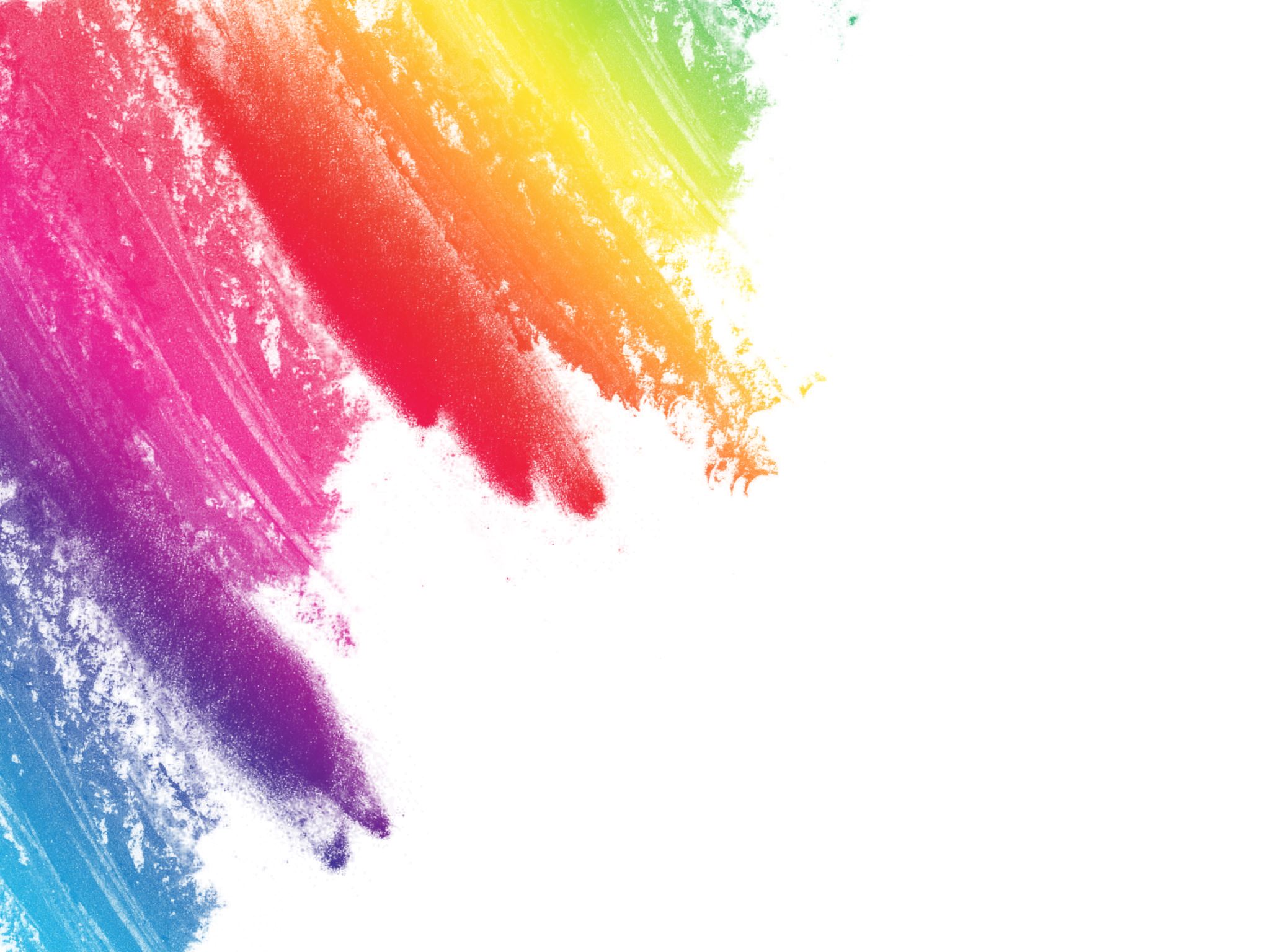 5º E.P
INSTRUCCIONES PARA REALIZAR TU ESPACIO DE ACTIVIDADES
1º Presta mucha atención antes de empezar la actividad ¡Respira, expira y comienza!
2º Tendrás que llegar a la actividad 3 sin saltarte la actividad 1 y 2.
3º La única competición es con uno mismo. ¡Supérate y atrévete a descubrir todo el camino que te queda por aprender!
Rocío Prudencio Guerrero